ASE Master
Certifications
ASE Certification,
Student or A Series
ASE Certification,
A Series or G1
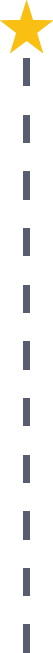 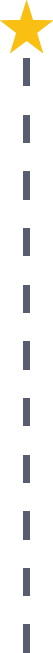 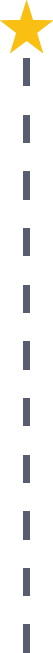 Start 
Pre-Transportation
As early as grade 7
(based on readiness)
Automotive Service Technician
Median Salary: $33,590
Job Growth (10 yr): 5.7%
Annual Openings: 835
Average Tuition (1 yr): $0 –$3,900/yr
Certified Auto Service Technician
Median Salary: $42,440
Job Growth (10 yr): 8.2%
Annual Openings: 293
Average Tuition (2 yrs): $3,900/yr
Master Auto Service Technician
Median Salary: $57,110
Job Growth (10 yr): 5.6%
Annual Openings: 501
Average Tuition (4 yrs): $9,600/yr
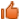 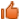 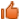 Workplace Visits
Job Shadow
Internship
Work
Supervised Experience
---
Work
Supervised Experience
Internship
---
Work
Internship
---
Work
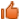 Data reflects 2014 Ohio labor statistics and public institutions of higher education for 2013-2014. For specific tuition costs, visit ohiohighered.org.
Ohio In-demand Occupations
Visit education.ohio.gov/CareerConnections for reference information. 
Course titles and sequences will vary between schools.
6/2015